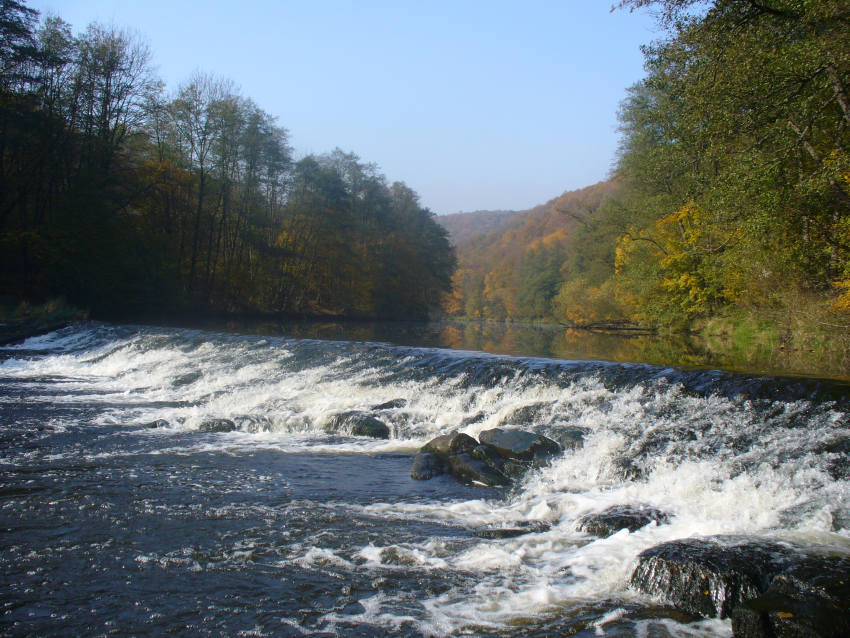 Krajinná ekologie
Cvičení 19.-20.3.2018
Co dnes budeme dělat…
Vegetační stupně ČR
Trofické řady
Hydrické řady
Vegetační stupně
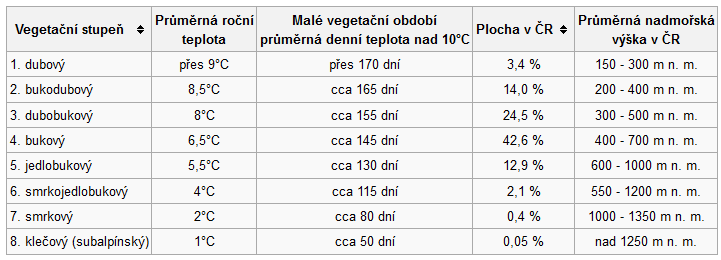 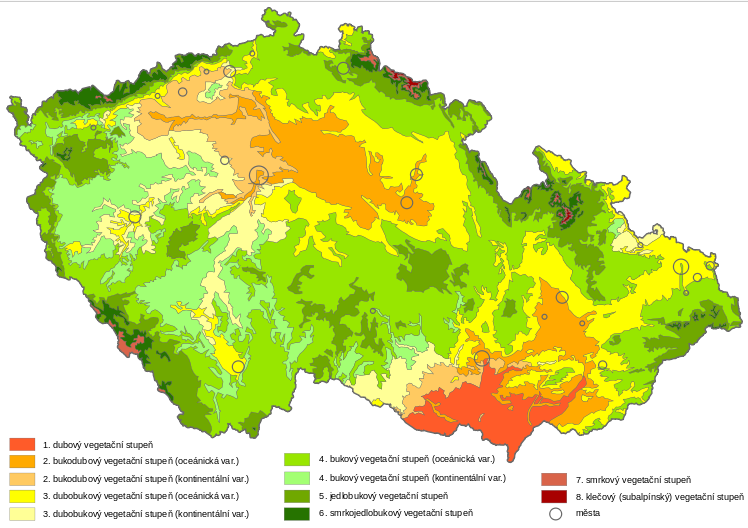 1. dubový
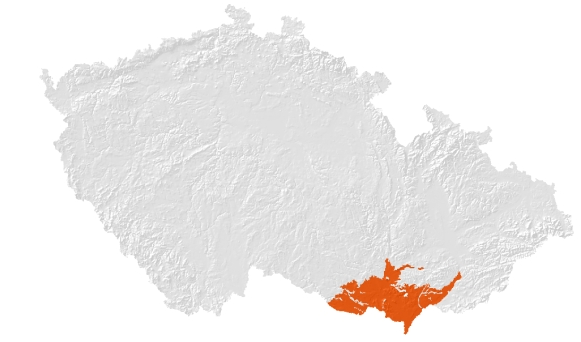 2. bukodubový
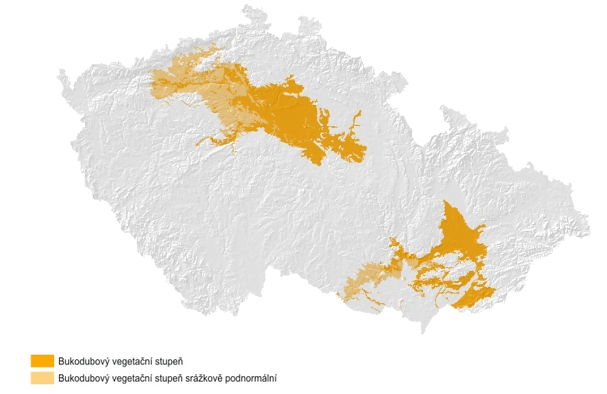 3. dubobukový
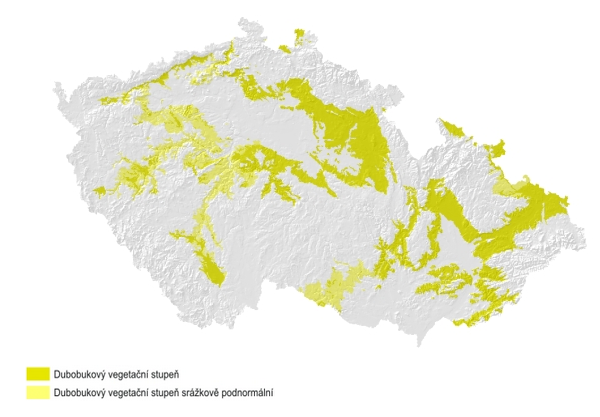 4. bukový
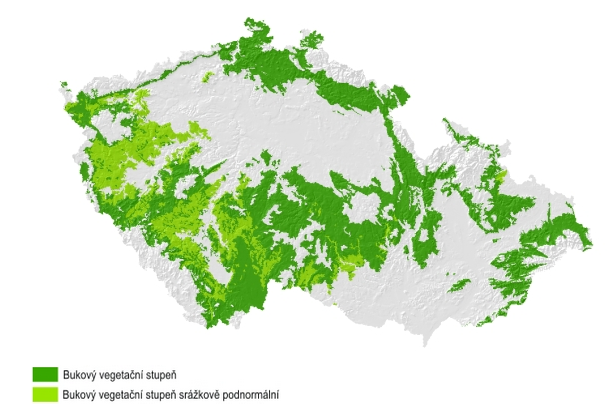 5. jedlobukový
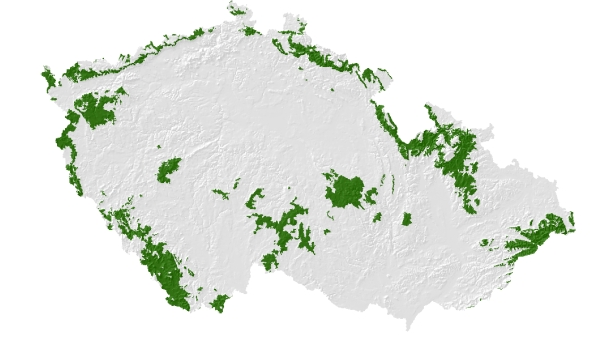 6. smrkojedlobukový
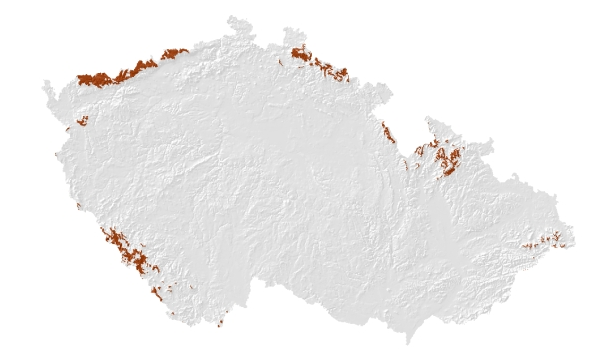 7. smrkový
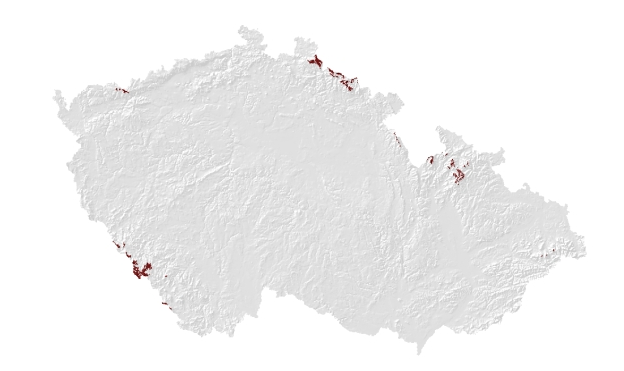 8. Klečový (subalpinský)
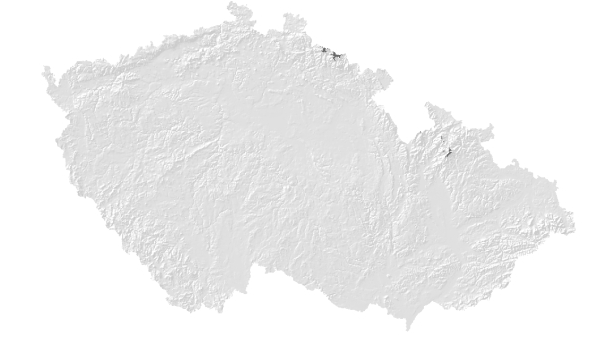 Trofické řady
Základní:
A – oligotrofní (chudá a kyselá)
B – mezotrofní (středně bohatá)
C – nitrofilní (obohacená dusíkem)
D – bazická (živinami bohatá na bazických horninách, 	především na vápencích)
Meziřady:
AB – oligotrofně-mezotrofní
BC – mezotrofně-nitrofilní
BD – mezotrofně-bazická
CD – nitrofilně-bazická
A – oligotrofní (chudá, kyselá)
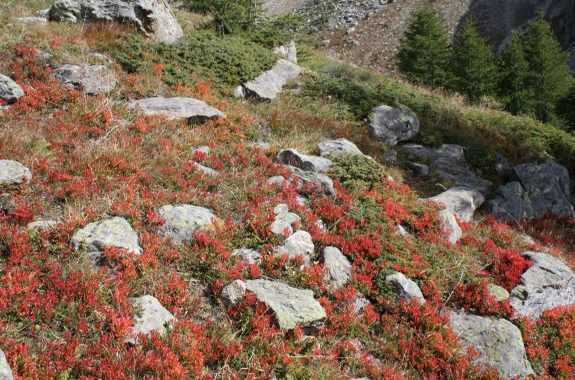 B – mezotrofní (středně bohatá)
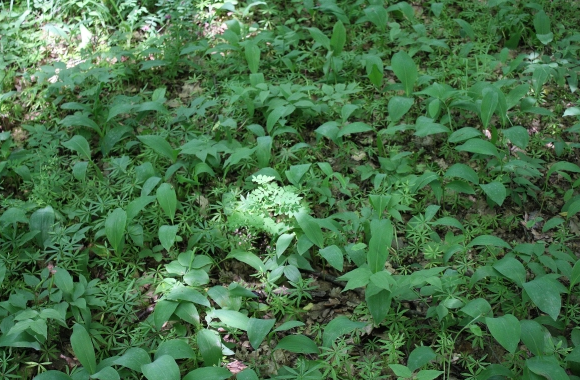 C - nitrofilní
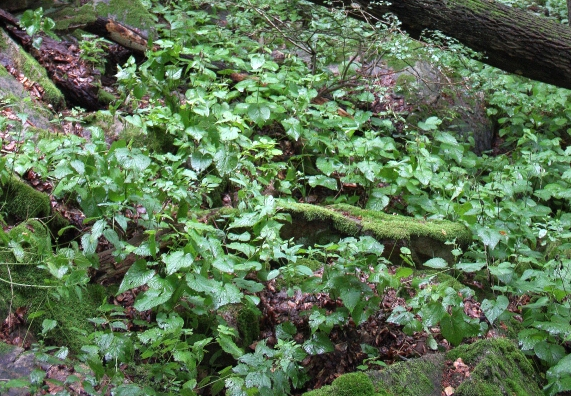 D - bazická
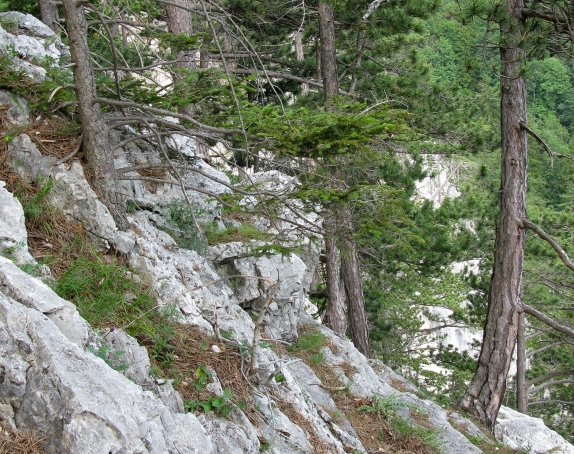 AB – oligotrofně-mezotrofní
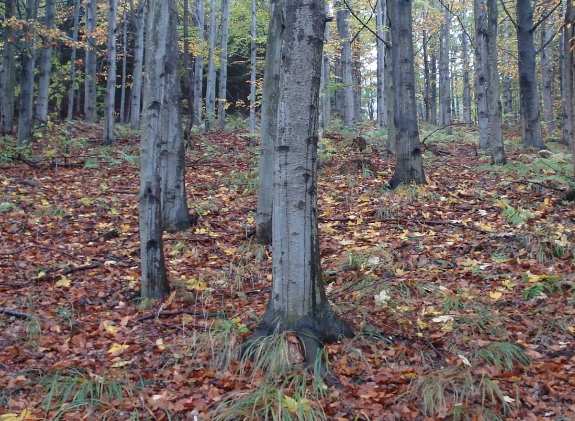 BC – mezotrofně-nitrofilní
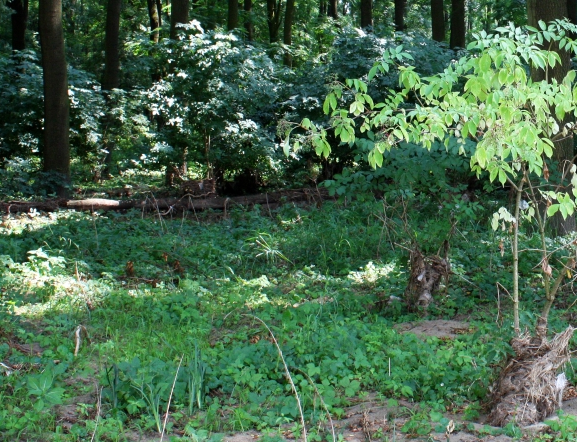 BD – mezotrofně-bazická
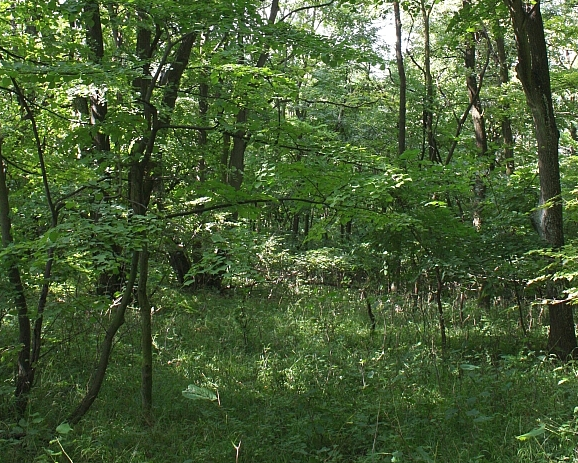 CD – nitrofilně-bazická
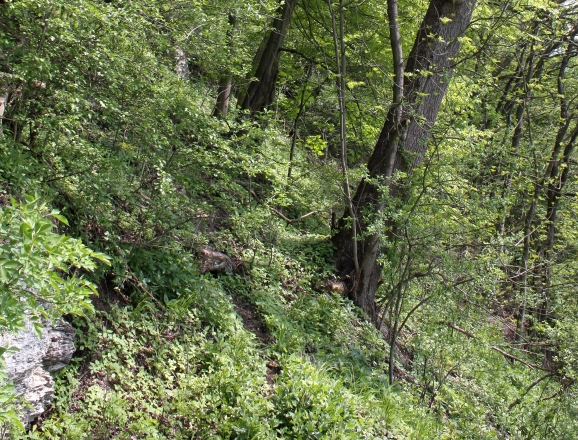 Hydrické řady
suchá
omezená
normální
zamokřená
mokrá
rašelinná
1 - suchá
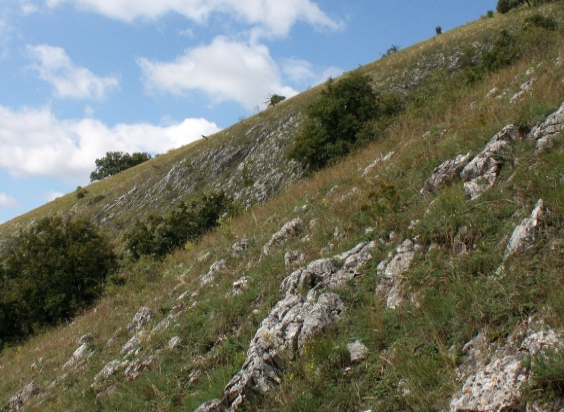 2 - omezená
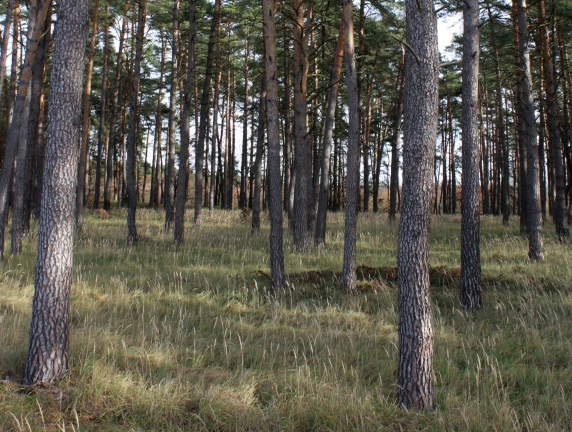 3 - normální
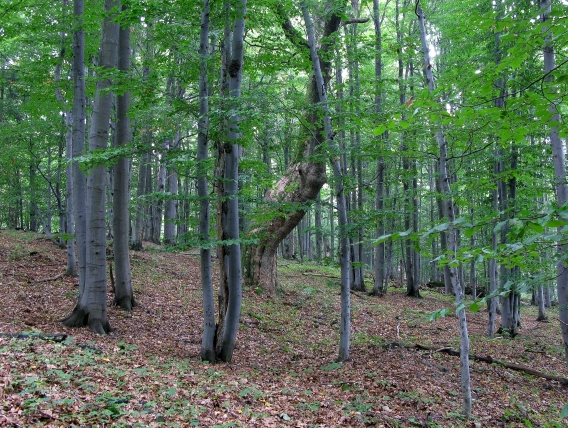 4 - zamokřená
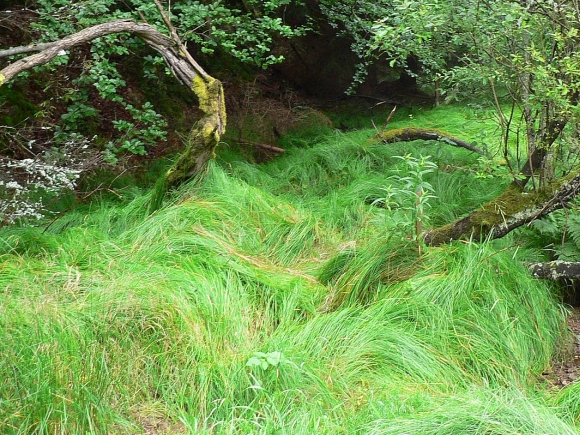 5 - mokrá
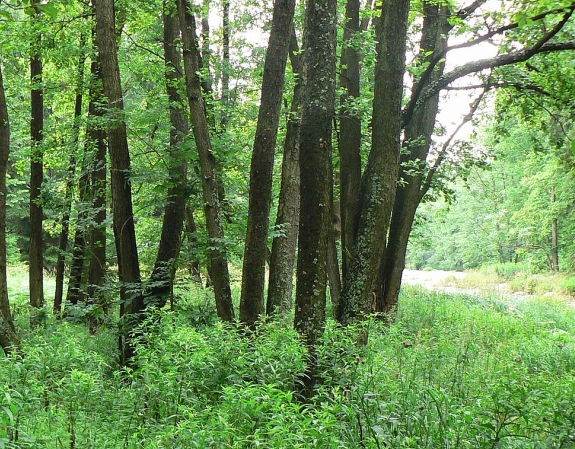 6 - rašelinná
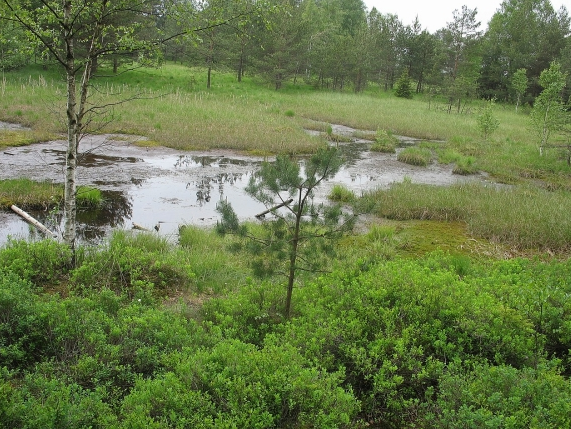